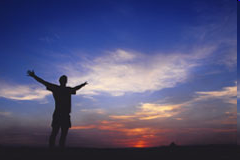 Don’t Just Survive… THRIVE
Phil 4:4-9;  
Col. 3:12-17
Introduction
When you look back at last year, how would you rate it?  	Poor  - Mediocre - Great
Learn to “Thrive” not survive
Jesus came to give us abundant:
life - Jn 10:10
forgiveness (for sin and failure)
Strength & power (for a great future) – Phil 4:13
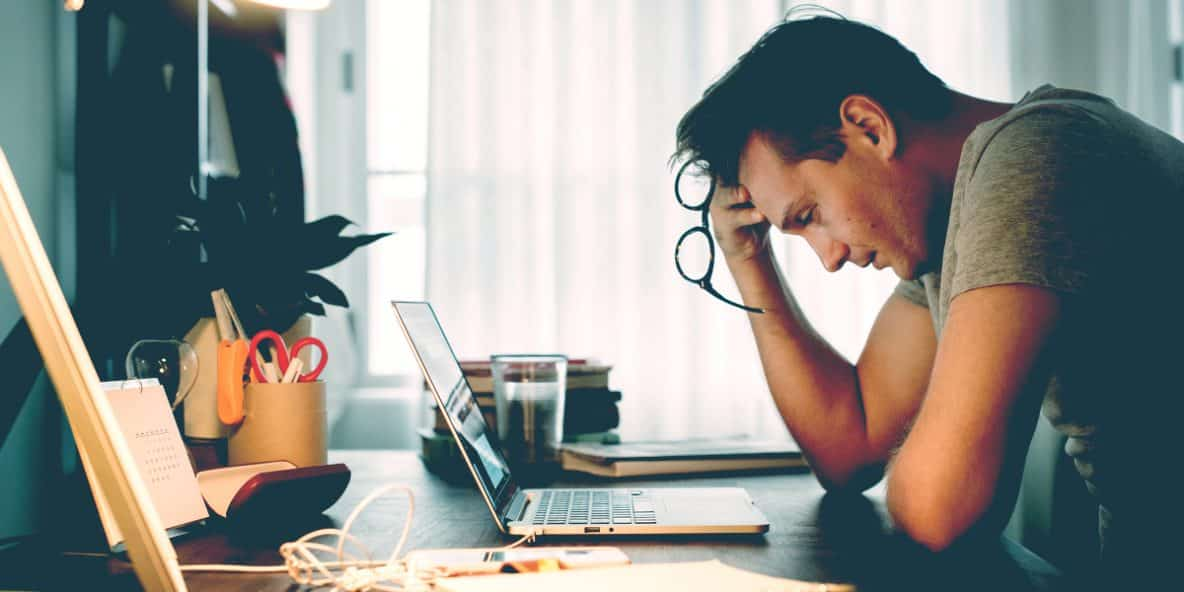 1.  Rise Thankfully – Phil 4:6
Start each day with thanks 
Is 26:9;   Ps 63:1-5;   Ps 55:16-17;   Dan 6:1-10; Dan 2:23;   		Ps 100:1-5;   I Thess 5:16-18
Give thanks for things you take for granted
I Tim 6:6-8;   I Thess 5:17-18;   Eph 5:19-20;   Ps 30:1-12; 
Give thanks for salvation
Ps 103:1-6;   Ps 3:8;   Acts 4:12
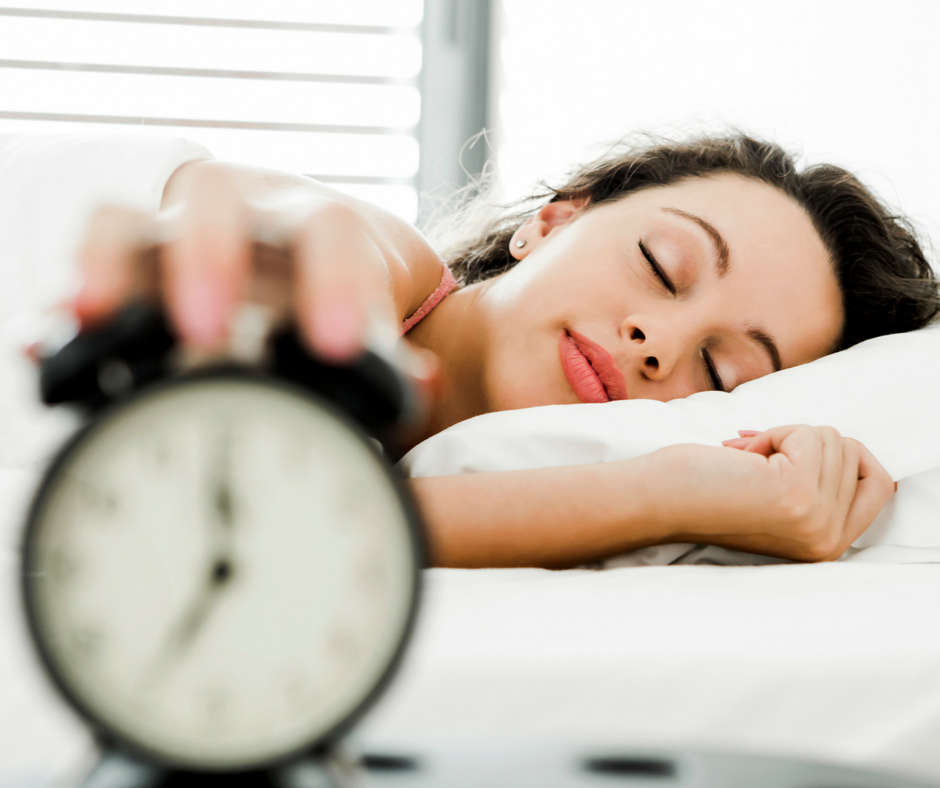 1.  Rise Thankfully – Phil 4:6
Give thanks for the privilege of prayer
Phil 4:6
Prayer overcomes anger and enables us to forgive
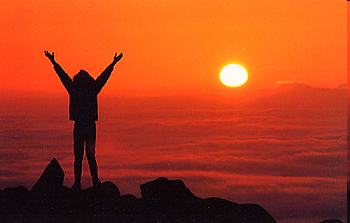 2.  Pray Expectantly – Phil 4:6
Worry about nothing
Mt 6:25-34
Pray about everything expecting answers
Pray, believe, receive – James 1:6
Pray, doubt, go without – James 1:6-8
God answers – Jer 33:3
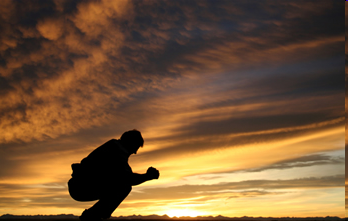 3.  Speak Kindly – Phil 4:8
What we say revels what is on our minds
Paul gives us cure for critical tongues
Think positively about people
Focus on virtue and praise
Refuse to focus on the faults of others
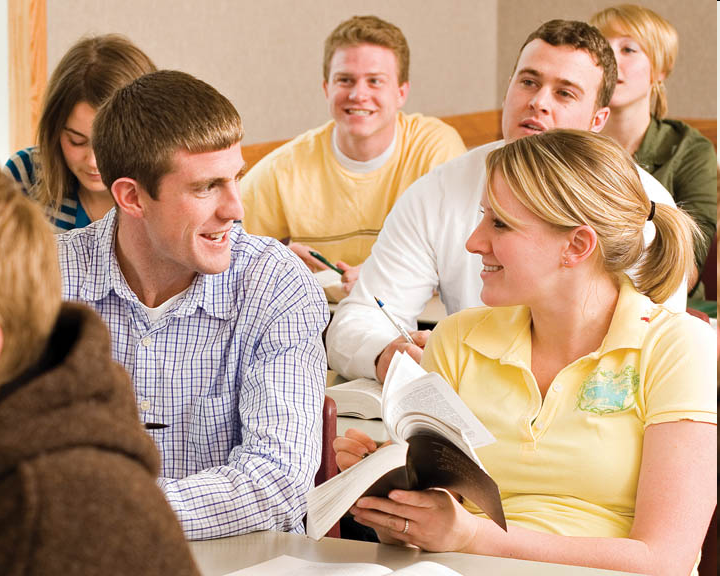 Col 4:6;  Eph 4:29
4.  Forgive Quickly – Col 3:12-13
Forgiveness is a call to Christian love:
mercy, kindness, humility, longsuffering
“forbearing (putting up with) one another”
Forgive as Christ forgave us:
the key to true forgiveness
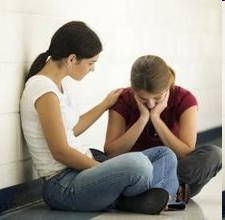 Eph 4:32
5.  Work Worshipfully – Col 3:17
Bring every area of your life into an arena of worship
Do everything in the name of the Lord Jesus
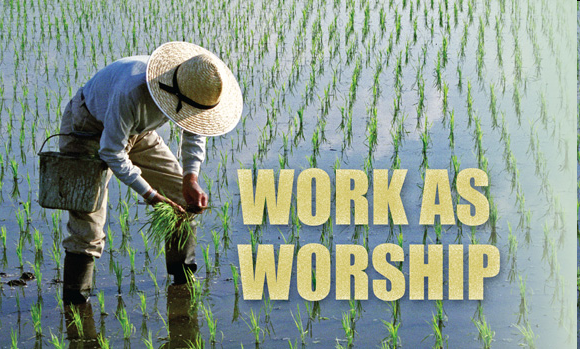 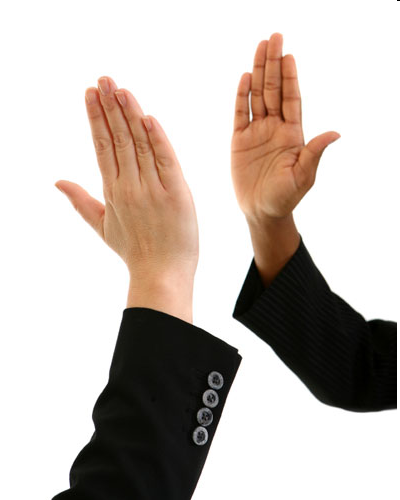 Conclusion
When someone says give me five, 
why not give them something real… 
the five requirements 
to helping us thrive
Rise Thankfully     2. Pray Expectantly       3.  Speak Kindly    4.  Forgive Quickly       5.  Work Worshipfully